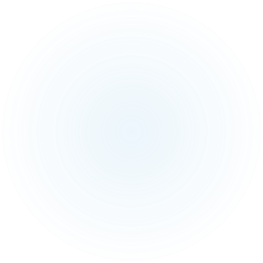 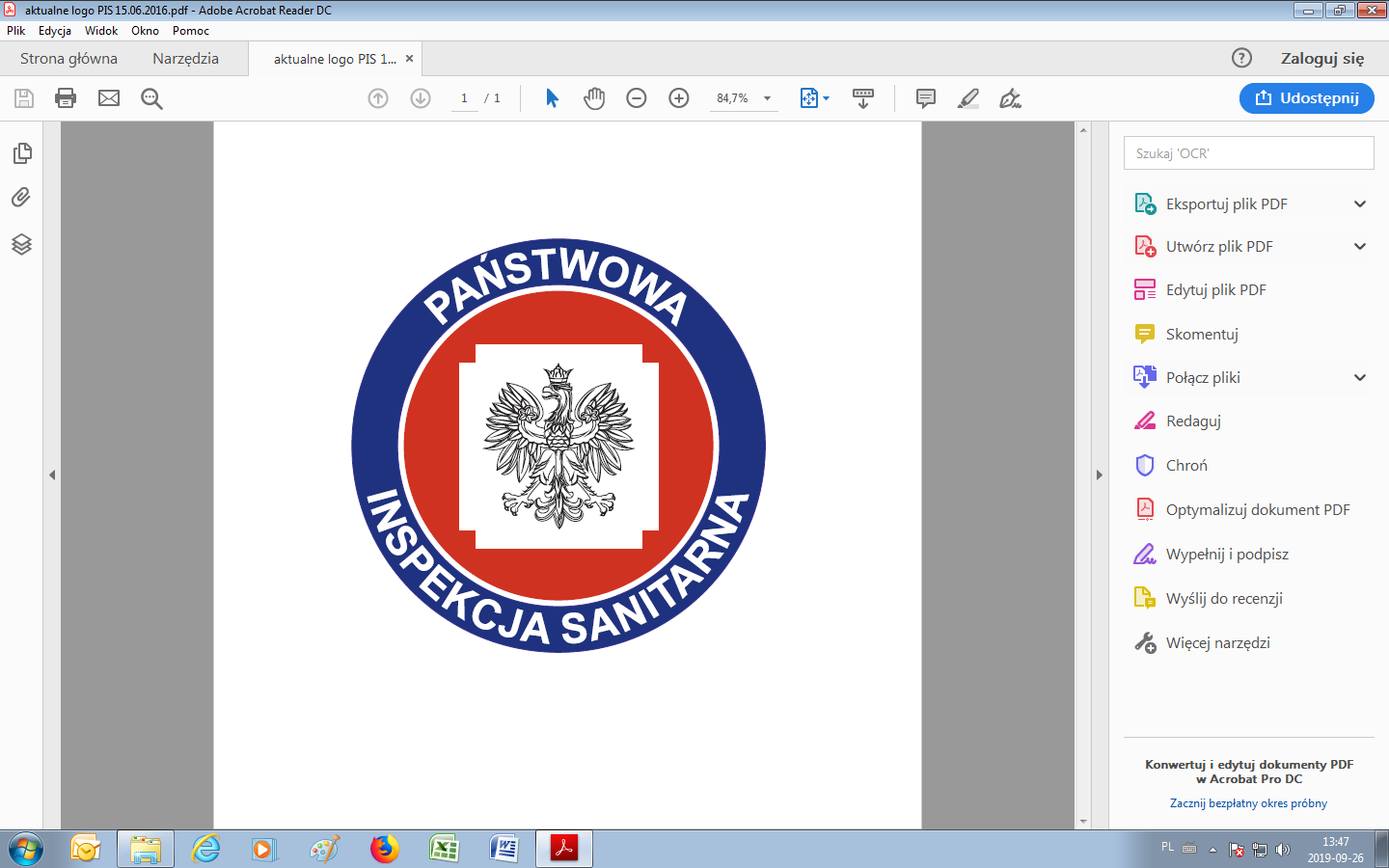 Zalecenia sanitarne dla bezpiecznej i higienicznej organizacji zajęć w placówkach opiekuńczych i oświatowo-wychowawczych
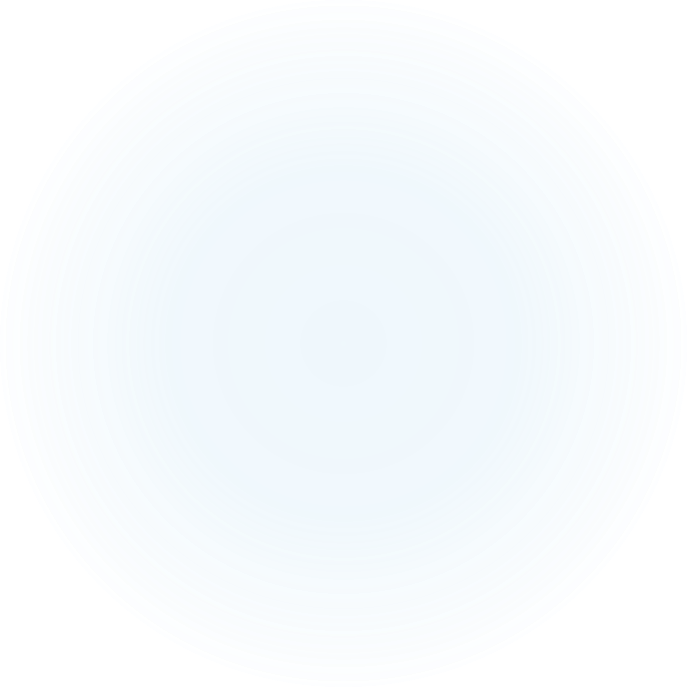 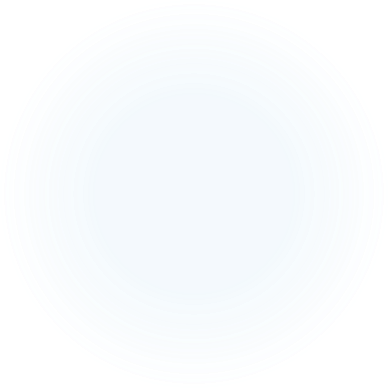 Powiatowa Stacja Sanitarno-Epidemiologiczna w Poznaniu
Poznań, dnia 1 września 2021 r.
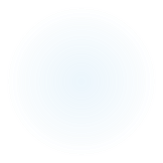 !
Polska znajduje się w fazie stopniowego zwiększania się udziału wariantu Delta w ogólnej liczbie zakażeń SARS-CoV-2, który charakteryzuje się znacznie większą zjadliwością i transmisyjnością niż pierwotny wariant koronawirusa.
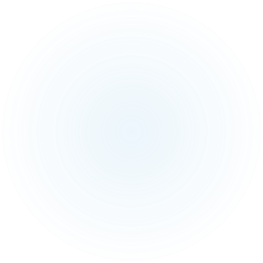 Pamiętaj, 
przestrzeganie poniższych zaleceń może uchronić przed rozprzestrzenianiem się wirusa SARS-CoV-2
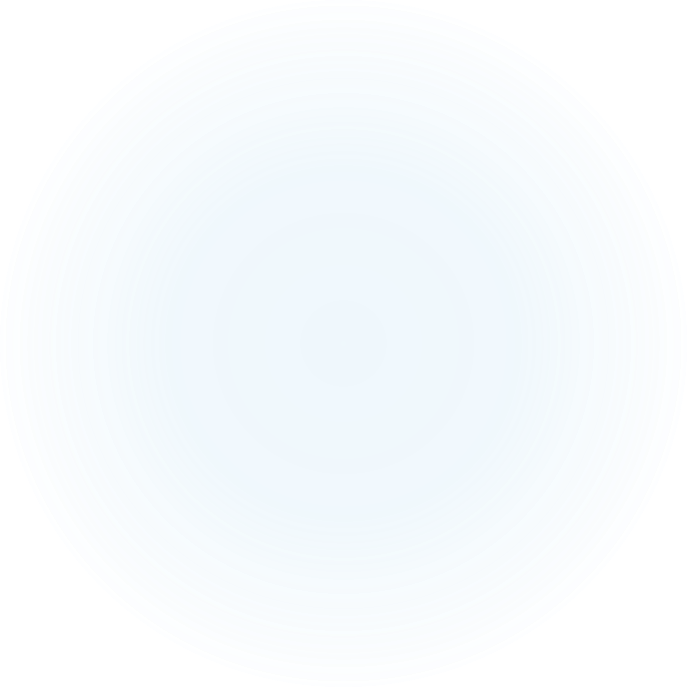 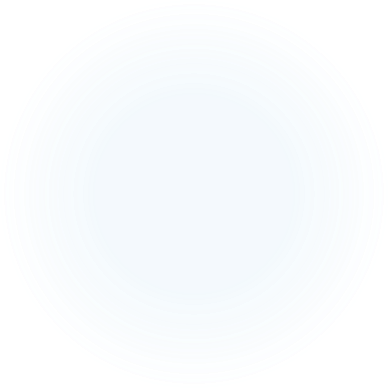 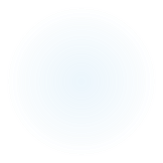 Nośmy maseczki ochronne w zamkniętych pomieszczeniach oraz w przestrzeniach wspólnych, zwłaszcza gdy nie można zachować dystansu,

zachowujmy dystans społeczny, minimalna odległość pomiędzy osobami to 1,5 metra,
dbajmy o higienę, często myjmy ręce z użyciem ciepłej wody i mydła lub korzystajmy z płynu do dezynfekcji rąk,

stosujmy odpowiednie zasady ochrony podczas kaszlu i kichania – zakrywając nos i usta wewnętrzną stroną łokcia lub chusteczką, 

     unikajmy dotykania oczu, nosa i ust,
wietrzmy codziennie pomieszczenia lekcyjne w czasie zajęć i podczas przerwy, a także w dni wolne od zajęć,

pamiętajmy o myciu powierzchni detergentem lub środkiem dezynfekcyjnym przed i po zajęciach.
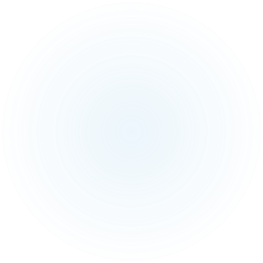 Pamiętajmy! 

Szczepienia są jednym z najbardziej skutecznych i efektywnych działań profilaktycznych w zapobieganiu oraz zwalczaniuchorób zakaźnych.
Szczepmy się!
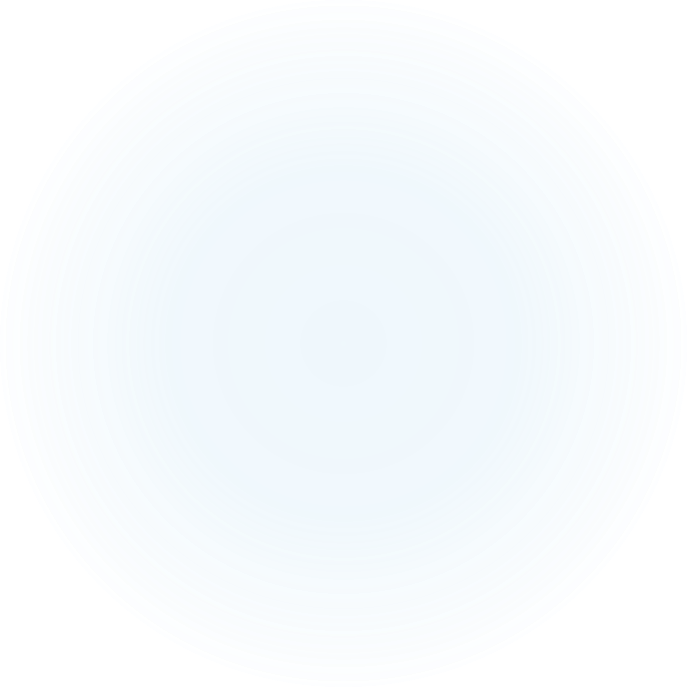 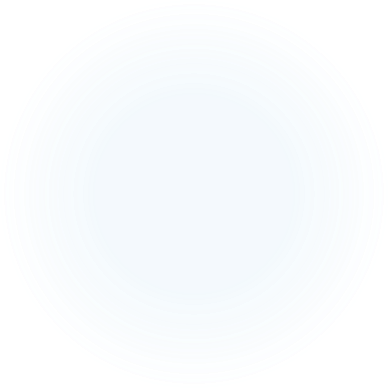 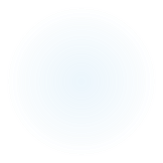 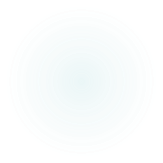 Szczepmy się!
Szczepionki to produkty lecznicze. 		  Stosowane są w celu zapobiegania chorobie COVID-19 wywołanej przez wirusa SARS-CoV-2. 

Chronią nas przed zachorowaniem,                        ciężkim przebiegiem choroby i powikłaniami.
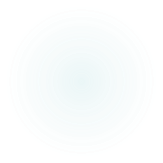 Szczepmy się!
Zachęcajmy rodziców do zaszczepienia swoich dzieci. 
Już dzieci od 12 roku życia mogą być szczepione.
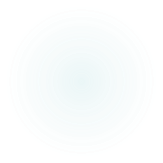 Objawy COVID-19
Objawy zakażenia SARS-CoV-2 wariant „Delta” łatwo pomylić z przeziębieniem
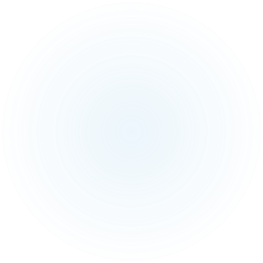 Izolacja
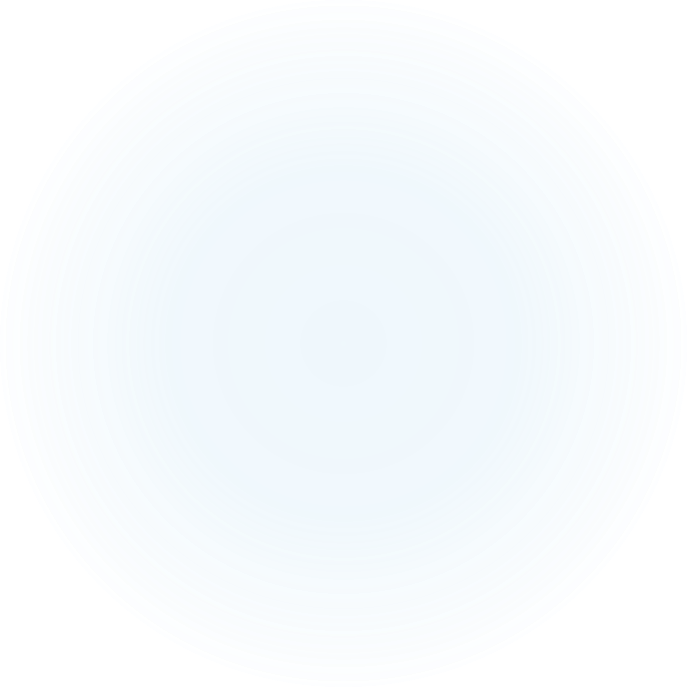 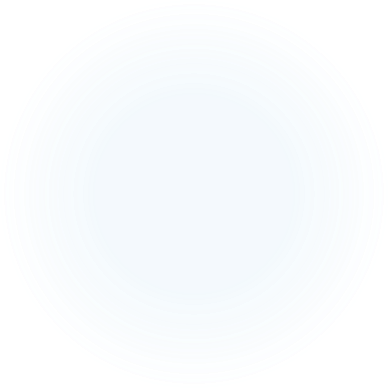 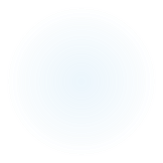 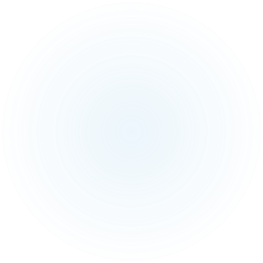 Kwarantanna
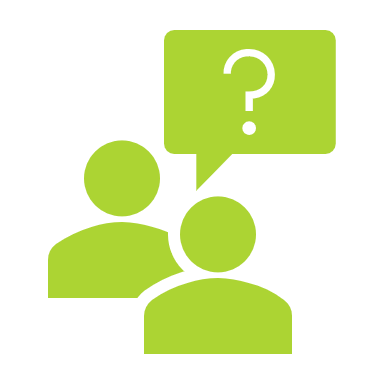 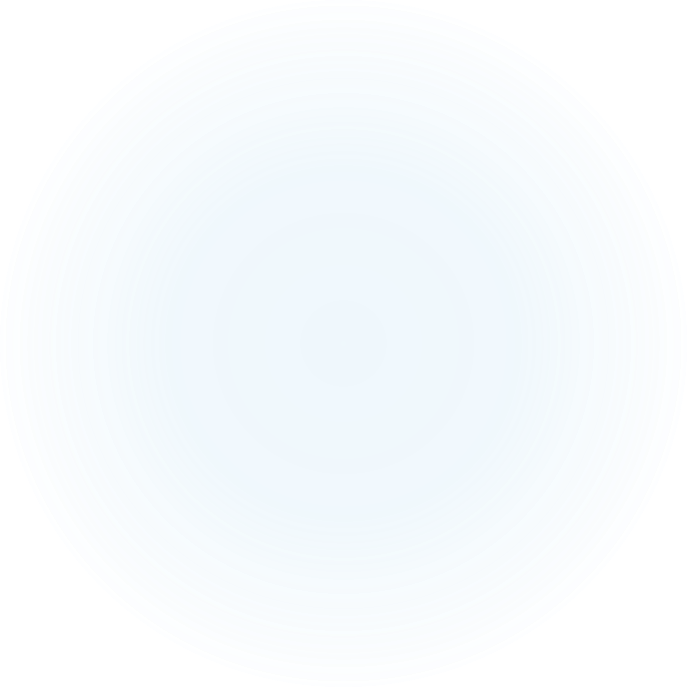 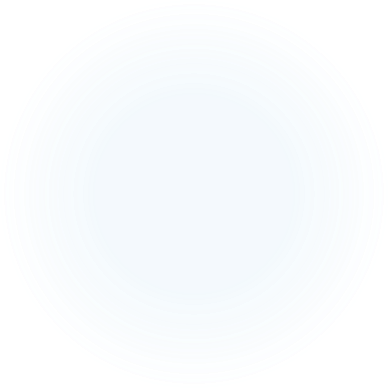 Dotyczy osób, które miały kontakt z osobą zakażoną i mogą być w okresie wylęgania choroby. 
Trwa standardowo 10 dni licząc od dnia następnego od kontaktu z chorym lub minimum 17 dni (osoby współzamieszkujące z zakażonym).
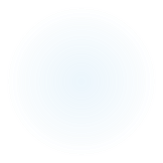 Jako bliski kontakt należy rozumieć:
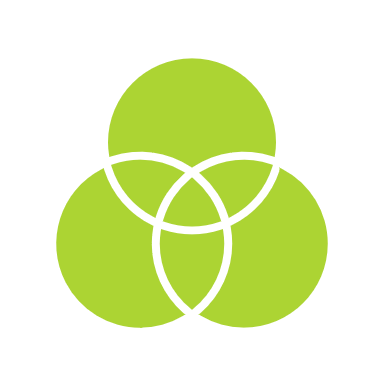 przebywanie w bezpośredniej bliskości (twarzą w twarz) z osobą chorą, w odległości mniejszej niż 1,5 metra przez ponad 15 minut,
bezpośredni kontakt fizyczny z osobą zakażoną wirusem SARS-CoV-2 (np. podawanie ręki),
bezpośredni kontakt bez środków ochronnychz wydzielinami osoby z COVID‐19 (np. dotykanie zużytej chusteczki higienicznej, narażenie na kaszel osoby chorej).
Nadzór epidemiologiczny
Posiadanie przeciwciał nie skraca i nie zwalnia z odbywania kwarantanny, nie jest też dowodem w świetle przepisów na przechorowanie COVID-19.
Przypadek zachorowania  wśród uczniów i/lub personelu
Przekazanie informacji przez Dyrektora placówki upoważnionemu pracownikowi PSSE w Poznaniu
Tok postępowania w przypadku wystąpienia zakażenia SARS-CoV-2 wśród wychowanków, uczniów i personelu w placówkach opiekuńczych oraz oświatowo-wychowawczych
Pracownik PSSE w Poznaniu ustala ramy czasowe kwarantanny lub nadzoru epidemiologicznego
Nadzór epidemiologiczny Dyrektor przesyła drogą elektroniczną listę osób objętych nadzorem
(zgodnie ze wskazówkami dołączonymi do prezentacji)
Kwarantanna Dyrektor wprowadza dane do systemu SEPIS(zgodnie ze wskazówkami dołączonymi do prezentacji)
Na wniosek Dyrektora Państwowy Powiatowy Inspektor Sanitarny wydaje opinię o sytuacji epidemiologicznej stanowiącej zagrożenie
Opracowano na podstawie:
Wytycznych Ministerstwa Edukacji i Nauki, Ministerstwa Zdrowia oraz  Głównego Inspektoratu Sanitarnego dla szkół podstawowych i ponadpodstawowych 
Listu Ministra Zdrowia do dyrektorów szkół, pedagogów, rodziców w sprawie wykonywania szczepienia przeciwko SARS-Cov-2 wśród nieletnich uczniów
Definicji przypadku COVID-19 na potrzeby nadzoru epidemiologicznego nad zakażeniami wirusem SARS-CoV-2 (definicja z dnia 31.10.2020 r.)